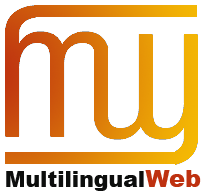 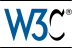 The Multilingual Web http://www.multilingualweb.eu/
David Filip, David Lewis, Felix Sasaki

dave.lewis@cs.tcd.ie
Why Multilingual Web?
Commercial translation market $21-26bn annually
Enables order of magnitude more in cross border trade 
51% European retailers sell via Web, but only 21% cross border
30% Europeans buy online, only 7% cross border
Only a third of Web users now claim English as first language
Biggest growth in Chinese, Russian and Arabic
Interoperability problems estimated to impose 20% overhead on language services industry
Multilingual Web Initiative
W3C is active in ensuring the multilingual viability of the World Wide Web
Unicode, IRI, language tags
Internationalisation Activity
Best Practice, Internationalisation checker
Internationalisation Tag Set (ITS)
Multilingual Web Initiative
EC-funding for W3C workshop series 
Assemble Stakeholders who create, localise, publish and use multilingual web content, applications and technologies
Multilingual Web – LT (Language Technology)
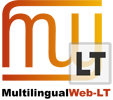 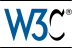 MultilingualWeb-LT Approach
Standardise Data Categories
Document header rules, element attributes, precedence rules
ITS (1.0) has: Translate, Loc note, Terminology, Directionality, Ruby, Language Info, Element Within Text
MLW-LT could add: MT-specific instructions, localisation workflow, quality-related provenance, legal
Map to formats
ITS focussed on XML
Useful for XHTML, DITA, DocBook
MLW-LT also targets HTML5 and CMS-based ‘deep web’ 
Use of microdata and RDFa
Scope of Use Cases
Language Technology
Create Content
Language Resources
Translate Content
Consume Content
Source Content Processing
Language Resources
Language Technology
Create
Author
<..>
Named entity recognition
Glossary
<..>
Identify no -translate
Identify terms
Term-base
<..>
<..>
<..>
Localisation Preparation
Translate
<..> = Possible MLW-LT Metadata
Localisation Quality Assurance
Language Resources
Language Technology
Create
Localisation Preparation
Term-base
<..>
Translate
<..>
Machine Translation
Postediting
Translation Memory
<..>
<..>
<..>
Translation Review
Translation Memory+
<..>
<..>
Publish to CMS
XLIFF
Consume Content
<..> = MLW-LT Metadata
Leverage Target Quality Meta-data
Translate
Language Resources
Publish to CMS
Consume Content
Language Technology
<..>
<..>
Reading/
Reusing
<..>
Search Indexing
Machine Translation
Term-base
MT Training
<..>
<..>
Translation Memory+
<..>
<..> = MLW-LT Metadata
CMS-L10N integration via RDF & XLIFF
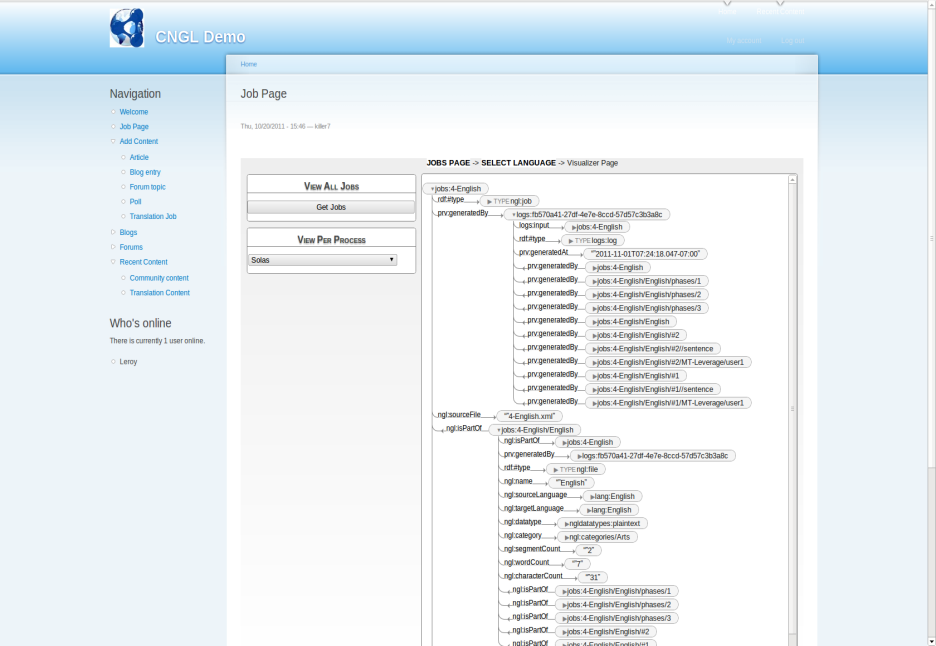 Apache Web Server:
Servlet container
Drupal Web CMS
RDF Provenance TripleStore
Sesame Server
RDF Provenance Visualiser
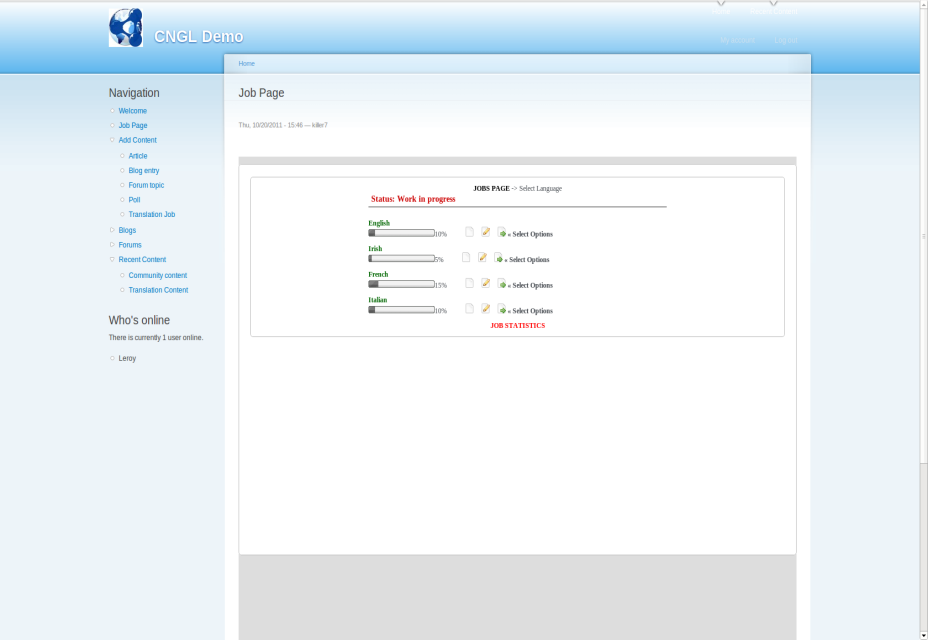 RDFLogger
Sesame Workbench
Translation tools
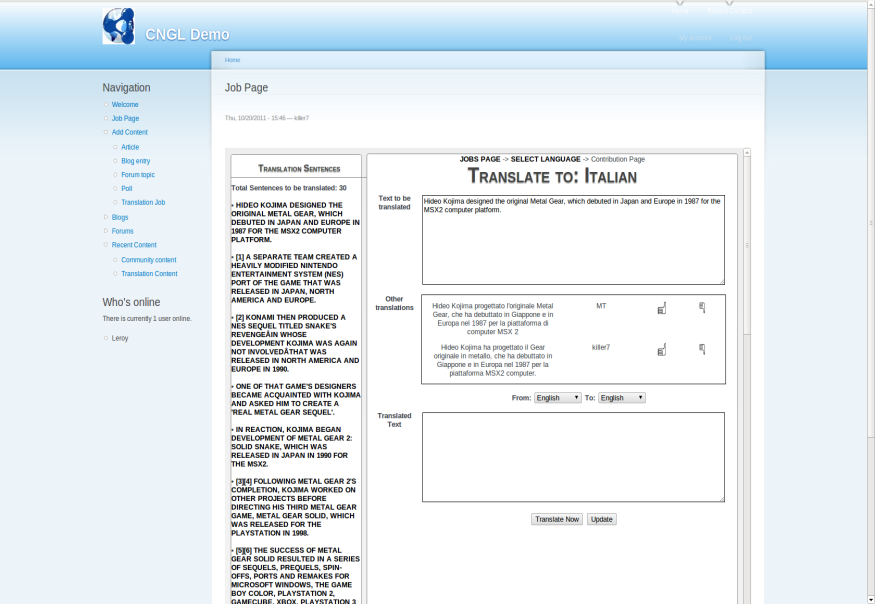 XLIFF
XLIFF
MT Service
Translation Tool
User Data
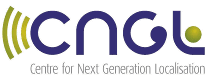 Its Your Multilingual Web
Get involved in MultilingualWeb-LT WG
Participate as W3C members
Follow via public list and WG site
http://www.w3.org/International/multilingualweb/lt/
Requirements Workshop in Dublin in 12-13 June
Implementations
Where next ?– mapping the future of the MLW
MLW-Linked Open Data ..... Dublin 11 June		
           MLW-MultiModal Interaction ....
			MLW-Audio-Visual Content ....
				MLW-JavaScript ....
http://www.multilingualweb.eu/